EVROPSKÁ FEDERACE JÓGYJóga - ruka podpory inkluzivnímu vzdělávání
Prof. Predrag K. Nikić, Ph.D.
The European House of Yoga Light
yogalight.eu@gmail.com
WWW.YOGA-AC.EU
2
JÓGA – METODA OSOBNÍHO ROZVOJE
Jóga je metoda osobního rozvoje stará přibližně 4 500 let. 

Samotné slovo jóga znamená spojení - sjednocení oddělených částí našeho bytí, dnes bychom mohli říci: jsme si vědomi svých možnostech, jsme si vědomi rozsahu svého potenciálu abychom získali schopnost správně řídit svými potenciály.
Sample Footer Text
www.yoga-federation.eu
Jóga - ruka podpory inkluzivnímu vzdělávání
Blahodárný účinky praktikování metod a technik jógy stále více upoutávají pozornost vědeckých výzkumníků.
V současnosti probíhají přípravy vědeckého výzkumného oddělení Evropské federace jógy s cílem provést vědecký výzkum, kterým by se zkoumala účinnost aplikace vybraných technik jógy na efektivitu inkluzivního vzdělávání. 
Aby bylo možné jógové techniky systematicky využívat jako nástroj v inkluzivním vzdělávání, jejich aplikaci je důležité prozkoumat vědecký. 
Potvrzení hypotézy - že jóga může být užitečným nástrojem pro vychovatele a učitele v inkluzivním vzdělávání, vytváří předpoklady pro implementaci nového předmětu do studijního programu na fakultách a školách, které se zabývají inkluzivním vzděláváním. Při nové akreditaci by byl studijní program rozšířen o zavedení předmětu: „Jóga - ruka podpory inkluzivnímu vzdělávání“. 
Akademickému prostředí a odborníkům kteří realizují inkluzivní vzdělávání by tak byly přiblíženy metody a techniky jógy, které mohou doplňovat inkluzivní vzdělávání v EU.
www.YOGA-FEDERATION.EU
3
YOGA FEDERATION OF EUROPE
JE SDRUŽENÍ EVROPSKÝCH NÁRODNÍCH ASOCIACÍ V OBLASTI JÓGY
   CÍLE:
STANOVIT A ZLEPŠOVAT STANDARDY V OBLASTI JÓGY
ZLEPŠIT KVALITU VÝCVIKU INSTRUKTORŮ 
STUDOVAT A PREZENTOVAT UŽITEČNOST PRAKTIKOVÁNÍ JÓGY
IMPLIKOVAT JÓGU DO VŠECH SPOLEČENSKÝCH VRSTEV TAM, KDE JE TO ZAPOTŘEBÍ
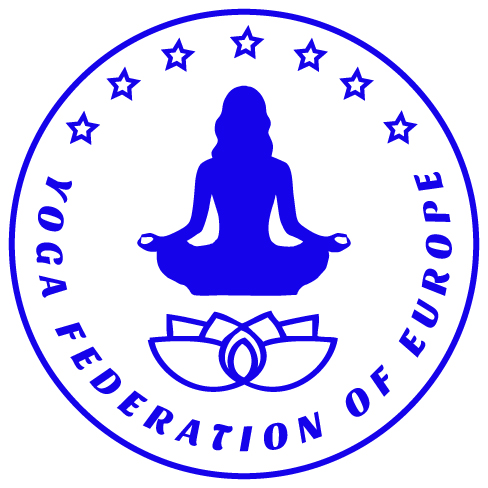 www.yoga-federation.eu
PROGRAM VÝUKY 
PRO INSTRUKTORY JÓGY 200 a 550 h AKREDITOVAN MŠMT
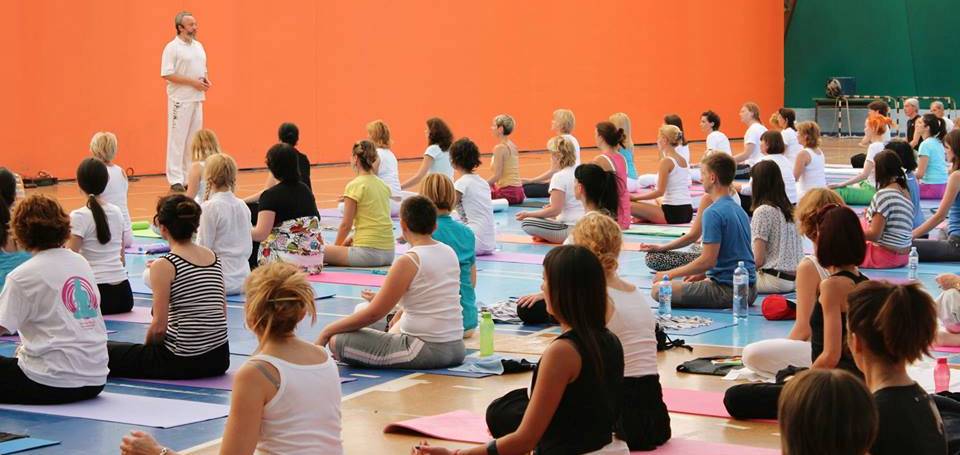 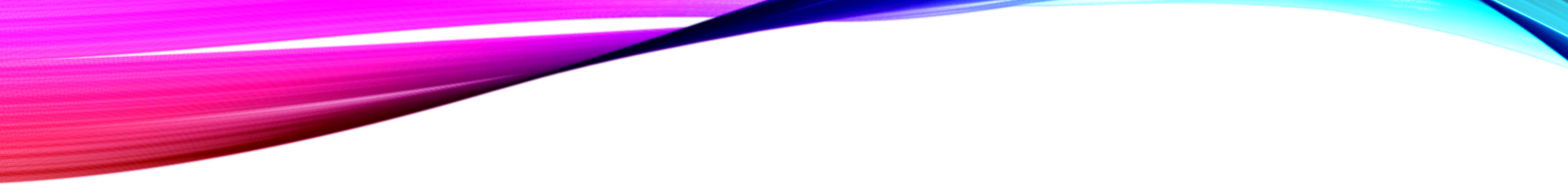 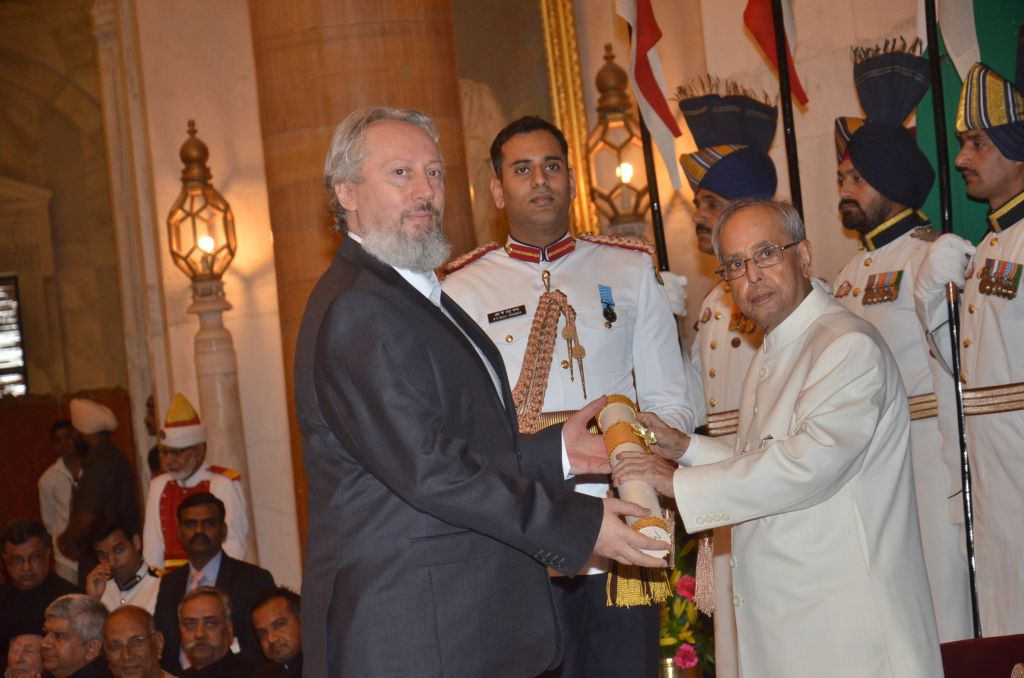 Prof. Predrag K. Nikić, Ph.D.
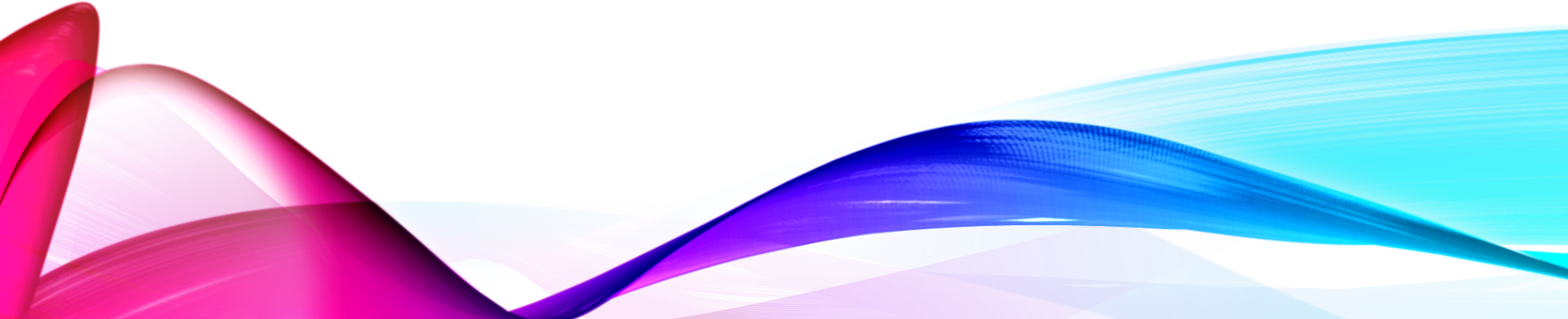 Krátká biografie prof. Predraga Nikićevedoucího vzdělávacího programu
Doktorát získal v oblastí Emocionální inteligence 
Postgraduální výzkum zakončil na univerzitě v Haridwaru (Indie) a na univerzitě Vivekananda, Bengalúr (Indie)
Vědecky obhájil koncept „jógová inteligence“
Jógou se zabývá 40 let a vyučuje více než 30 let
Rozvinul styl Siddhi & Siddha jóga 
Redaktor vědeckého časopisu o józe „SENSE“ (Smysl)
Nositel prestižního ocenění „Padma Šri“
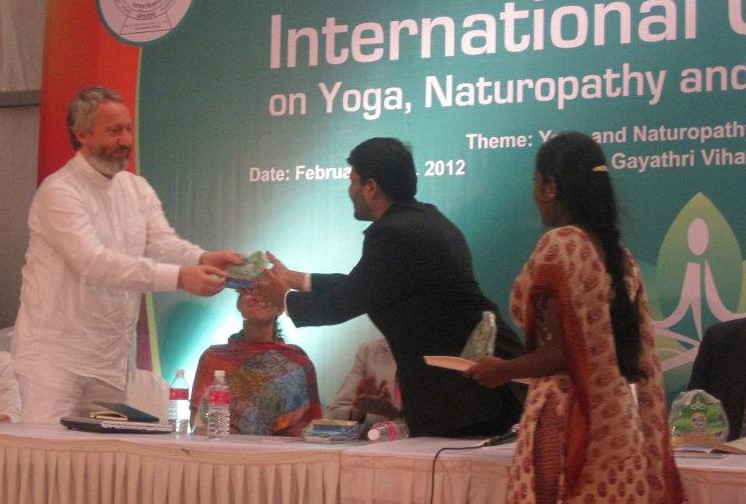 www.yoga-federation.eu
Podepisuje spolupráci s největšími jógovými univerzitami v Indii: Vivekananda a Patanjali
BĚHEM SVÉHO POBYTU V INDII PROF. NIKIĆ SE SETKAL S UČITELEM IYENGAREM (IYENGAR JÓGA)
A ÚČASTNIL SE JAKO PŘEDNÁŠEJÍCÍ NA MNOHA KONFERENCÍCH PREZENTUJÍCÍCH KONCEPT JÓGOVÉ INTELIGENCE
Nikic, P. (2011). Concept of the yoga intelligence. International Scientific Yoga Journal Sense, 1(1), 25-36.
Nikic, P. (2016)Yoga Intelligence as a Concept of Mental Ability. J Yoga & Physio, 1 (2), 14-17.


2-predrag-nikic.pdf (yoga-sci.eu)
JYP.MS.ID.555554.pdf (juniperpublishers.com)
www.yoga-federation.eu
8
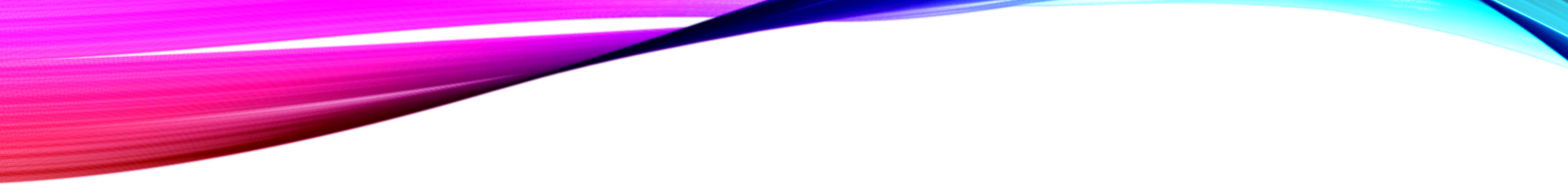 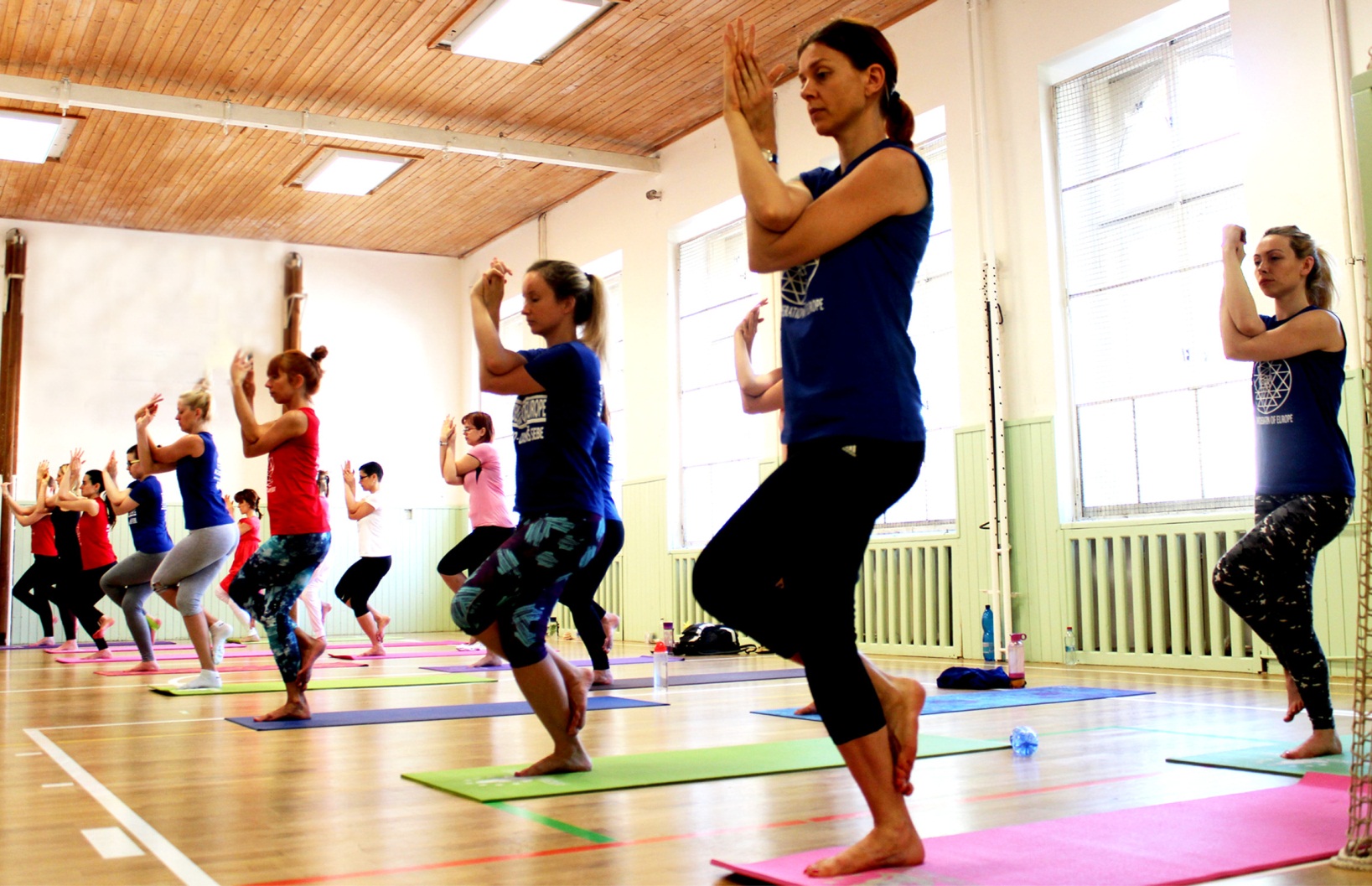 www.yoga-federation.eu
10
JÓGA V DNEŠNÍ DOBĚ
TĚLA
EMOCI
MYSLI
Sample Footer Text
www.yoga-federation.eu
Za jógu se zajímají
sportovci, kteří chtějí pomocí jógy zvýšit svou účinnost a zlepšit výsledky ve sportu kterým se zabývají (zejména v profesionálním sportu, ale stále více i v rekreačním sportu),
podnikatelé (zaměstnanci a manažeři), kteří chtějí předcházet nebo řešit následky stále většího stresu, ale také zlepšit kognitivní výkony a zvýšit schopnost rychle a účinně rozhodovat,
umělci, kteří chtějí zvýšit svou kreativní inspiraci,
vědci, kteří chtějí zvýšit své výzkumné schopnosti,
a co je nejvíce důležité, je informace o stále větším zájmu rodičů o metody a techniky jógy, s úmyslem poskytnout svým dětem co nejkvalitnější výchovu (jóga pro rodinu).
ČINNOSTI, KTERÉ PROVÁDÍME
www.yoga-federation.eu
CVIČTE JÓGU S NÁMI V PARKU NA KAMPĚ
POD ZÁŠTITOU MĚSTSKÉ ČÁSTI PRAHA 1
V ČESKÝCH BUDĚJOVICÍCH
A V JINÝCH MĚSTECH V EVROPĚ
Vídeň, Düsseldorf, Lucembursko...
POD ZÁŠTITOU MĚSTSKÉ ČESKÉ BUDĚJOVICE
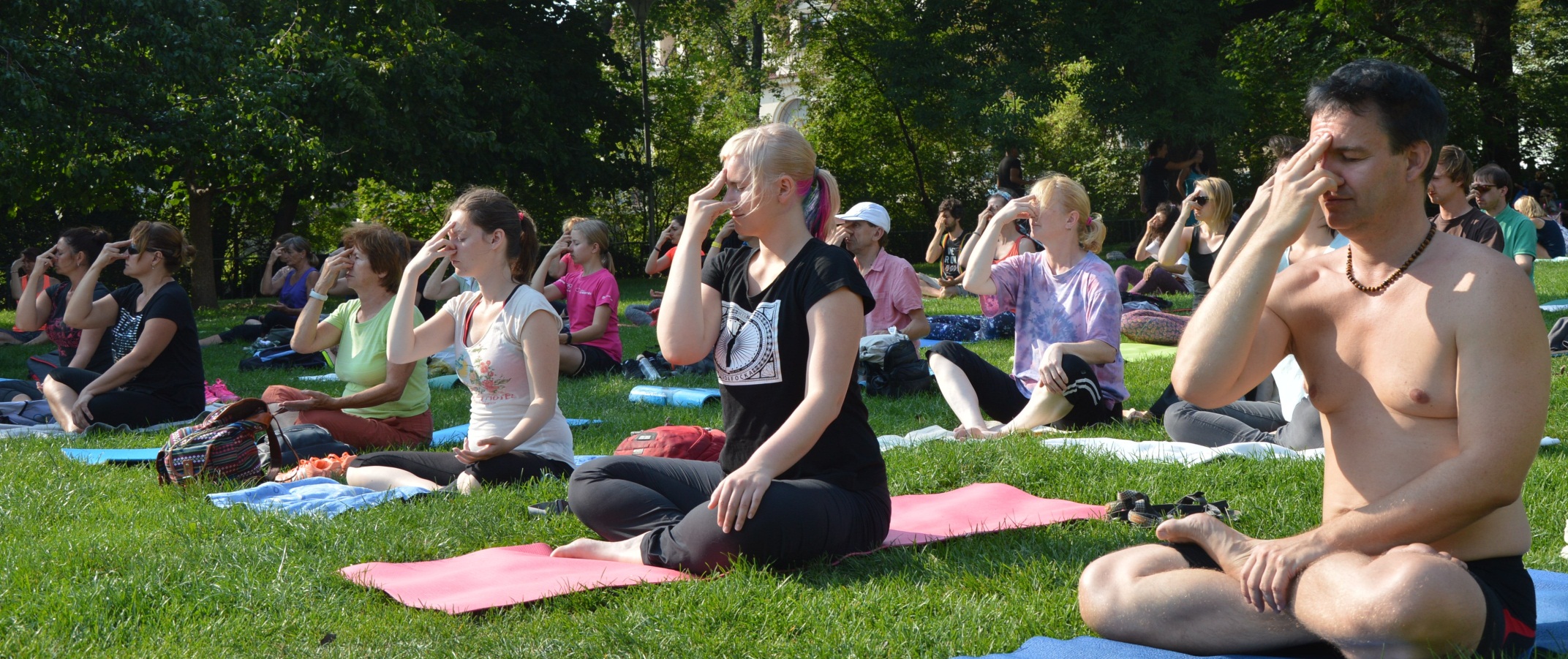 www.yoga-federation.eu
VELKÉ JÓGOVÉ PŘEDSTAVENÍ
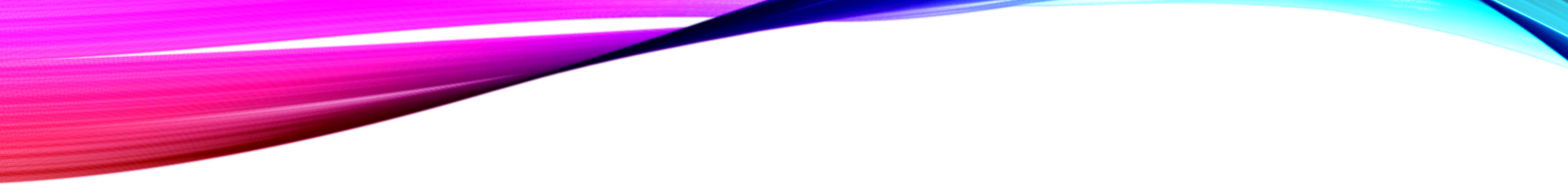 POD ZÁŠTITOU MĚSTSKÉ ČÁSTI PRAHA 1
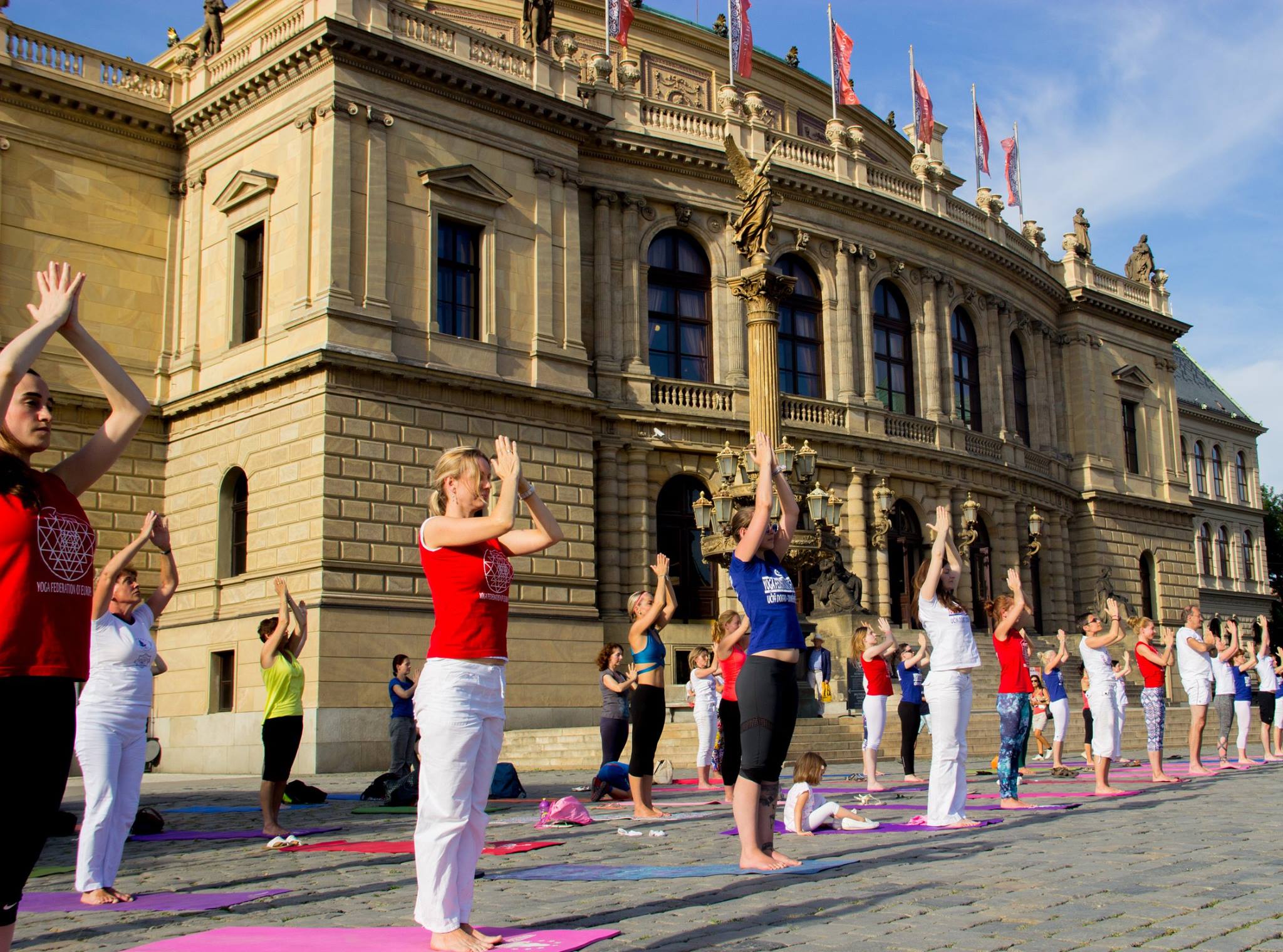 www.yoga-federation.eu
Projekt 
„Ženy v akci“
podpora pro ženy - oběti násilí
www.yoga-federation.eu
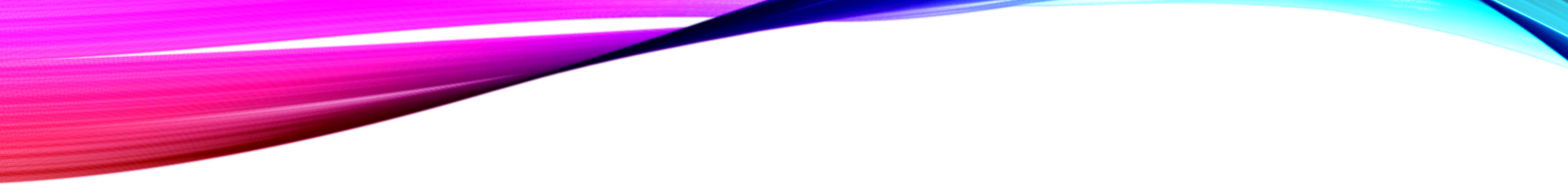 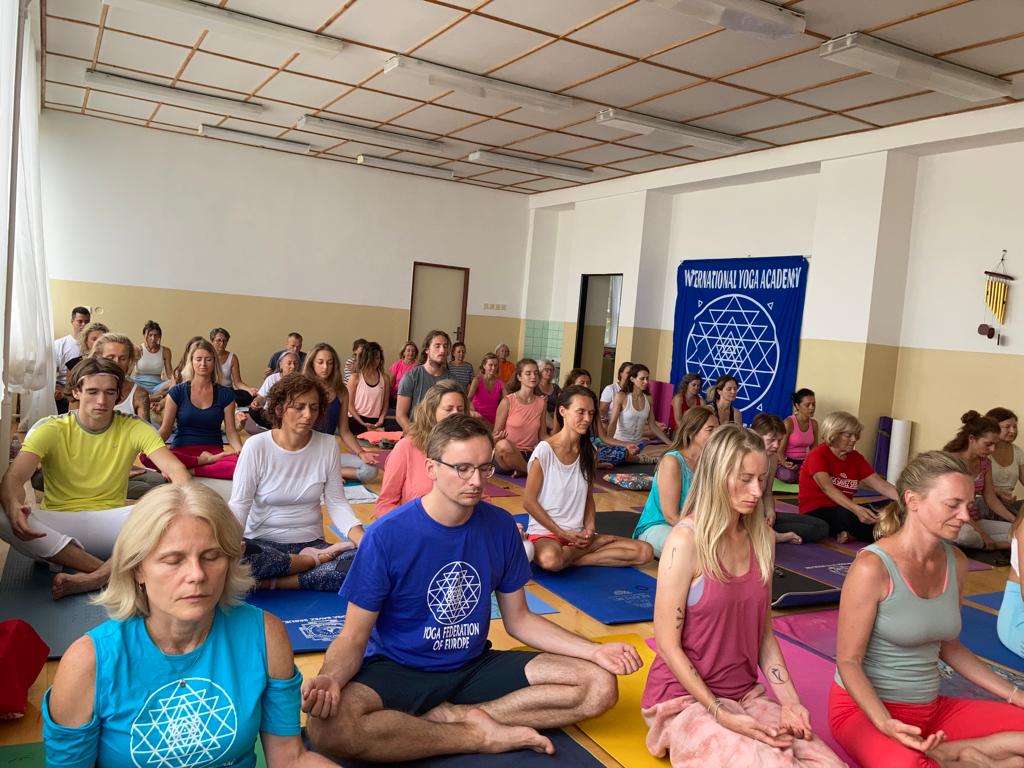 MEZINÁRODNÍ JÓGOVÝ RETREAT V EVROPSKÉM DOMU SVĚTLA JÓGY
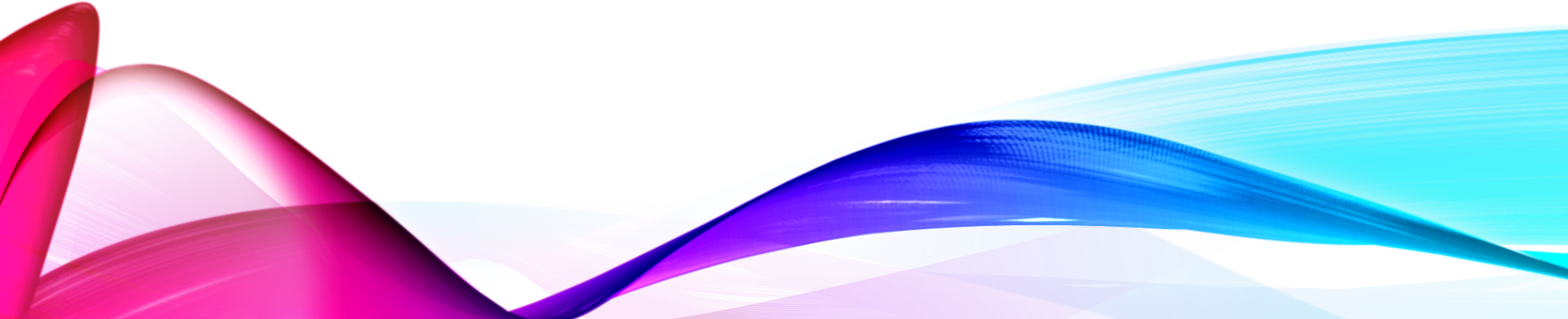 www.yoga-federation.eu
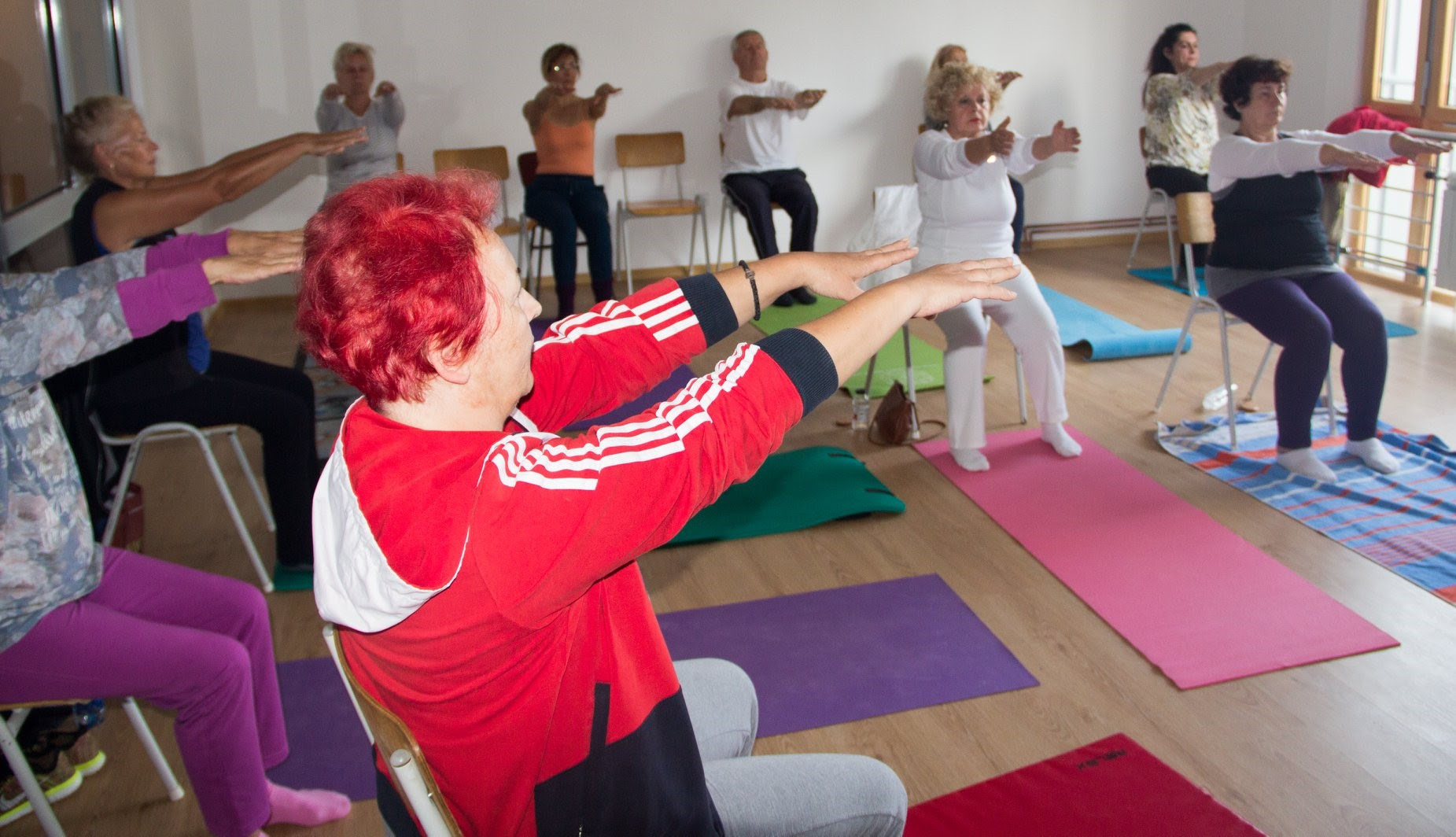 www.yoga-federation.eu
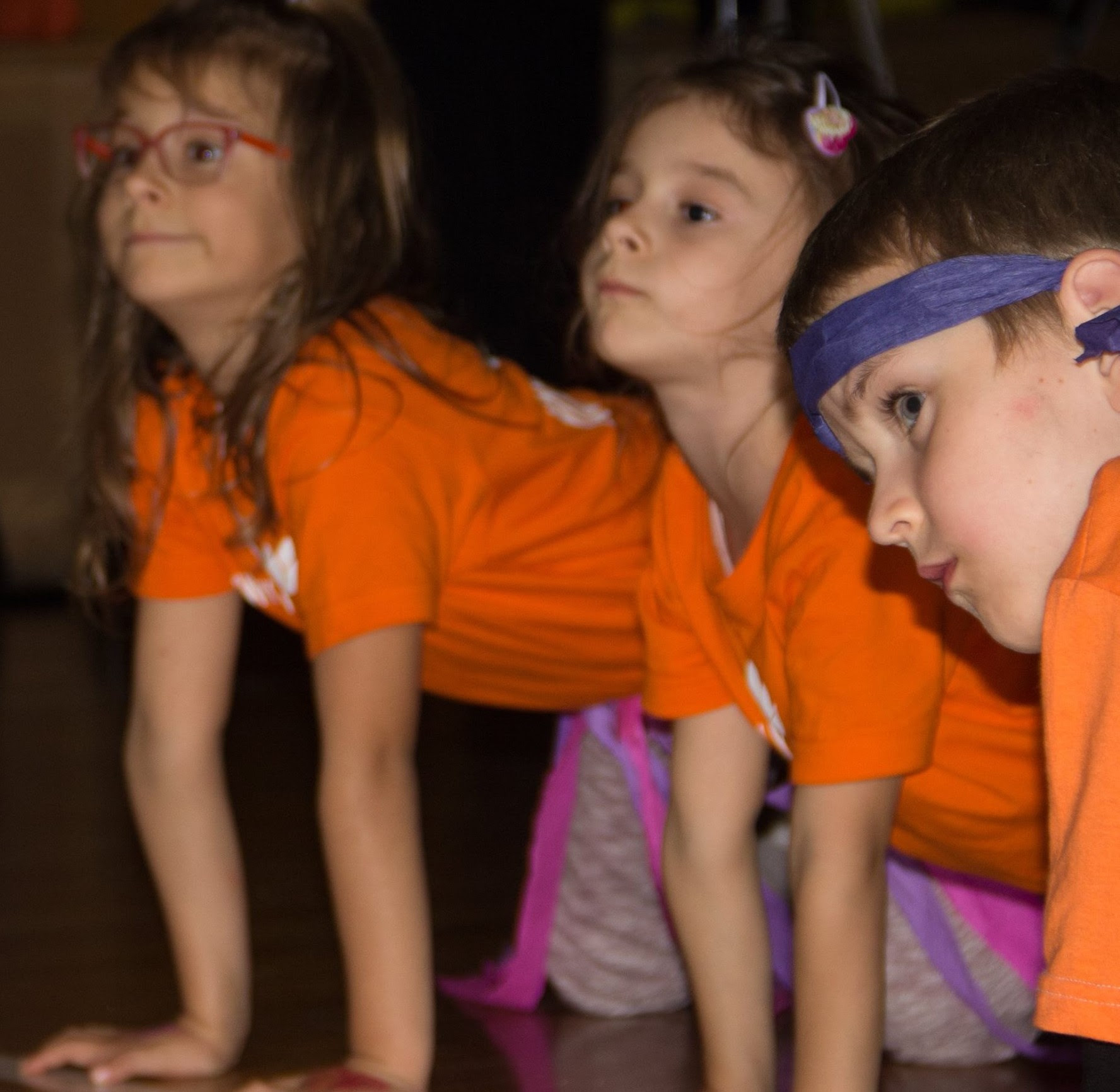 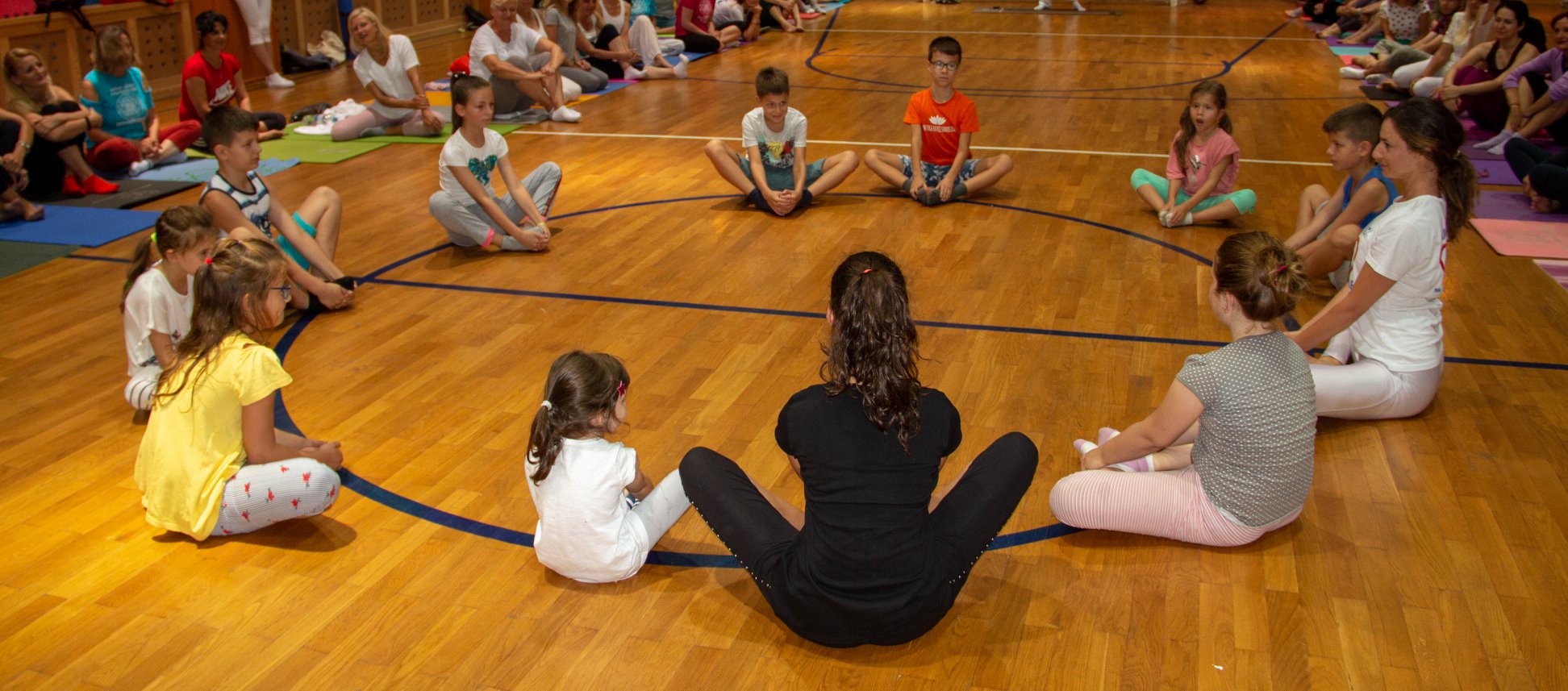 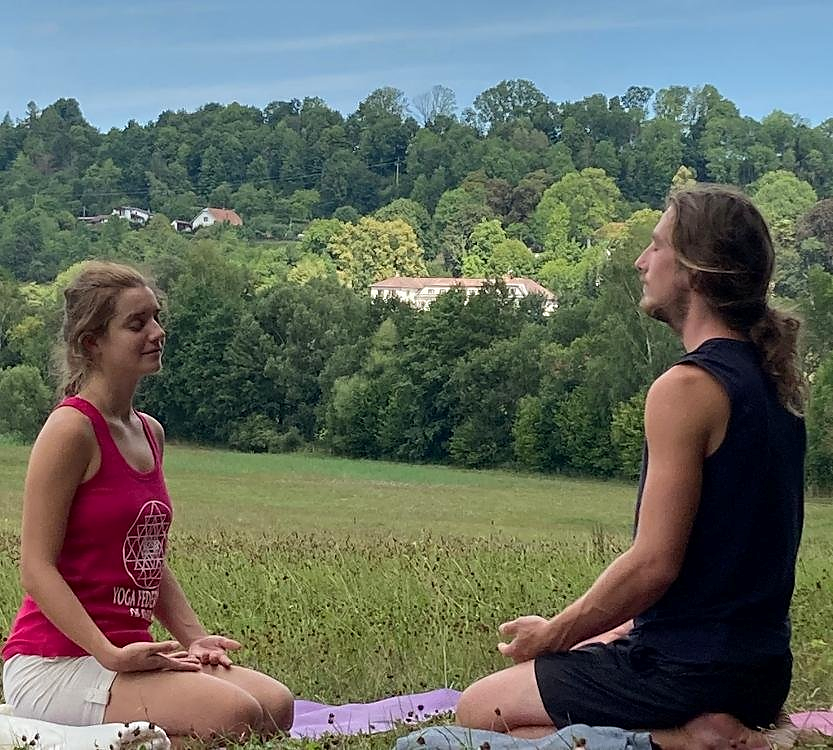 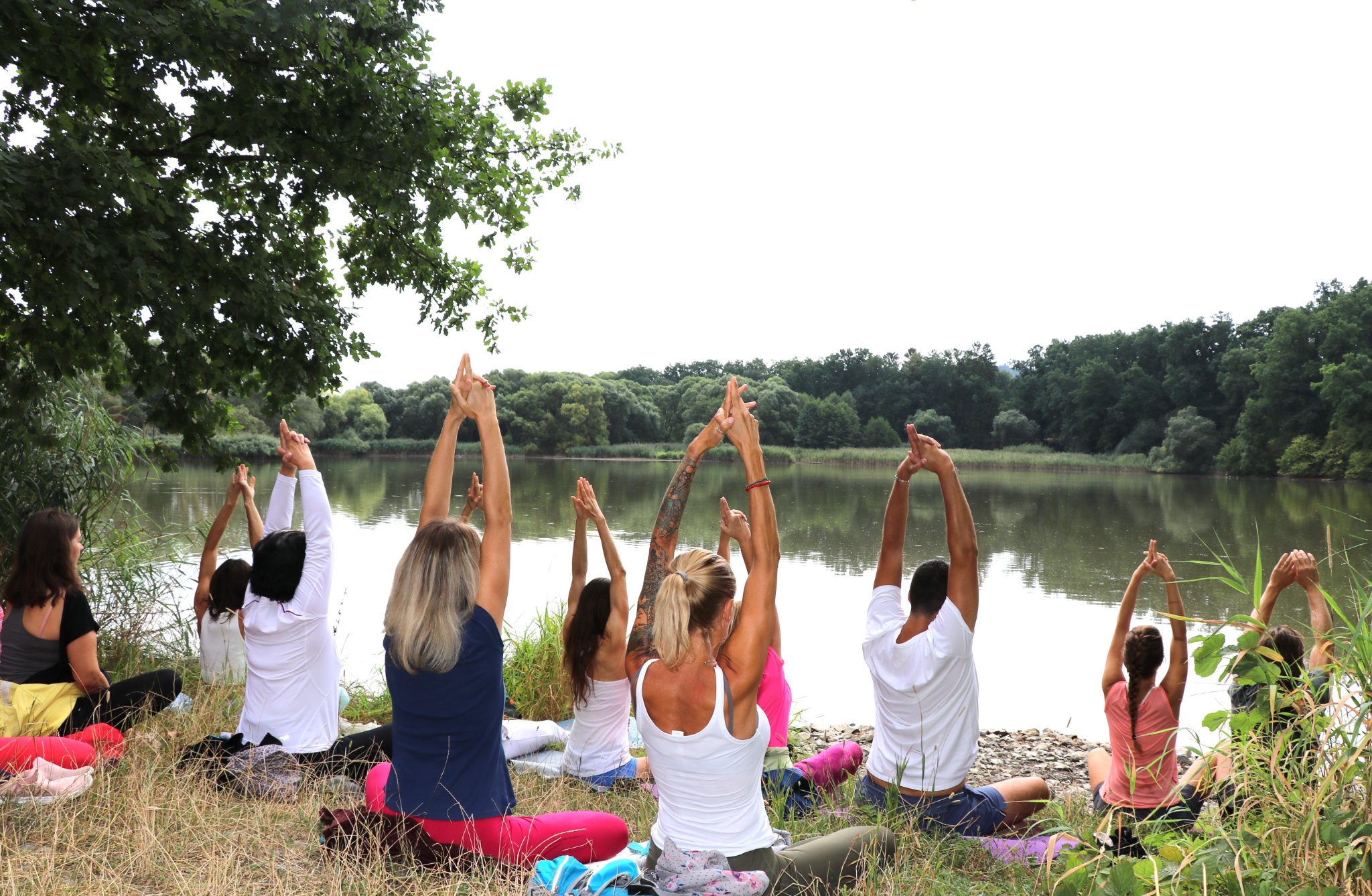 www.yoga-federation.eu
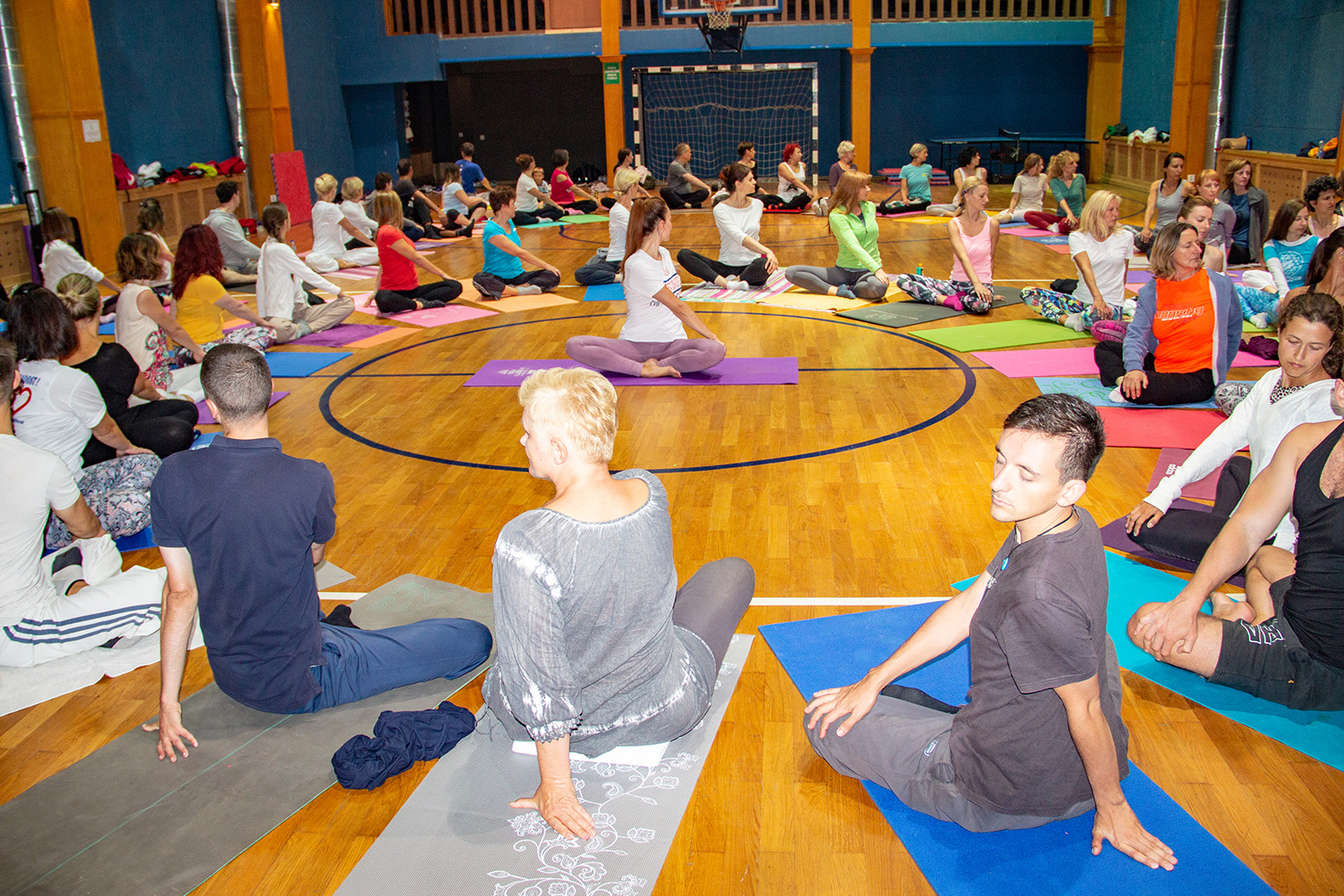 PROGRAM JÓGA PRO DĚTI A RODIČE
VE SPOLUPRÁCI S MĚSTSKOU ČÁSTÍ PRAHA 1
A STŘEDISKEM SOCIÁLNÍCH SLUŽEB PRAHA 1
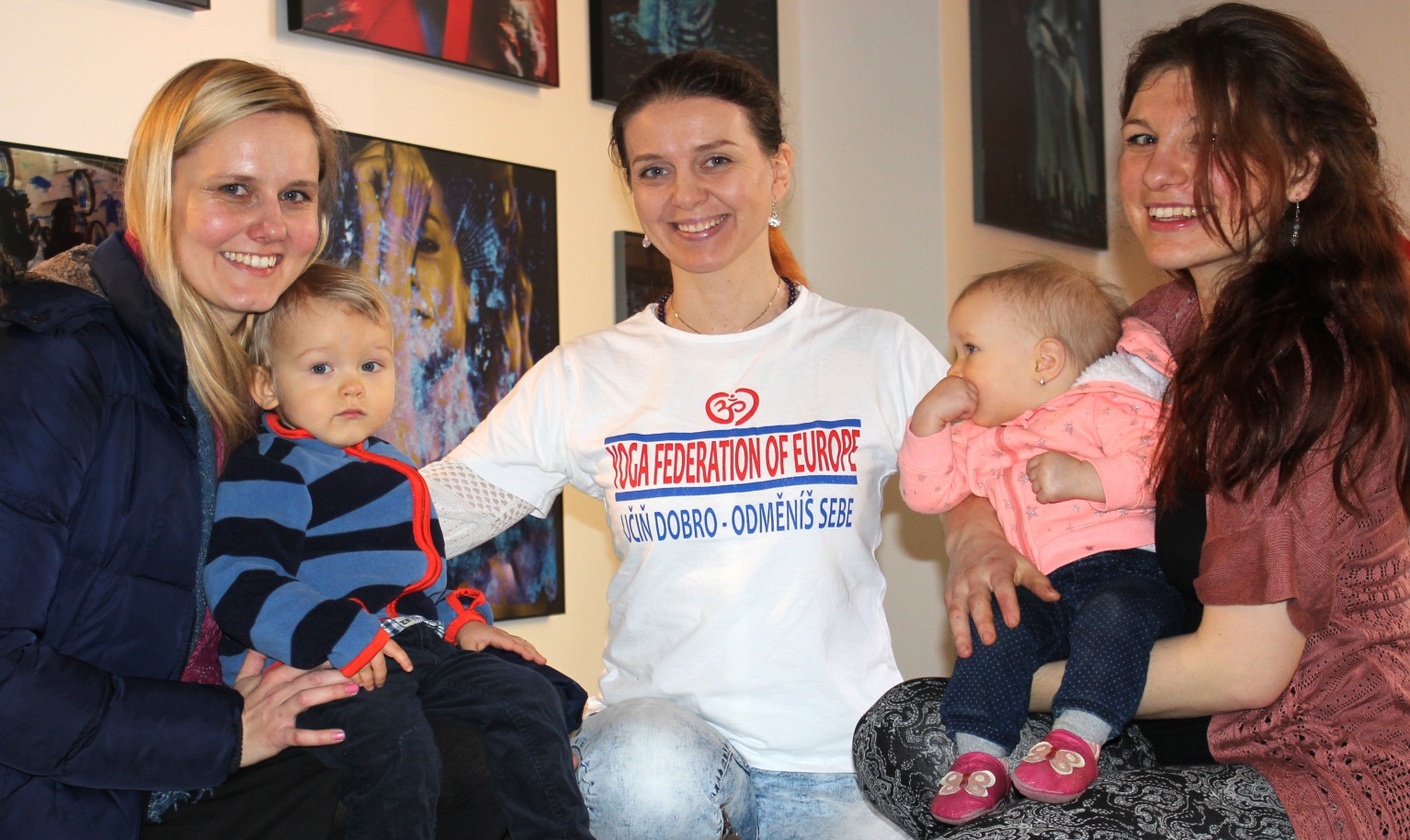 PROGRAM JÓGA - 50 PLUS ZA ZDRAVÉ STÁRNUTÍ
VE SPOLUPRÁCI S MĚSTSKOU ČÁSTÍ PRAHA 1
A STŘEDISKEM SOCIÁLNÍCH SLUŽEB PRAHA 1
VE SPOLUPRÁCI S MĚSTSKOU ČÁSTÍ PRAHA 1
A STŘEDISKEM SOCIÁLNÍCH SLUŽEB PRAHA 1
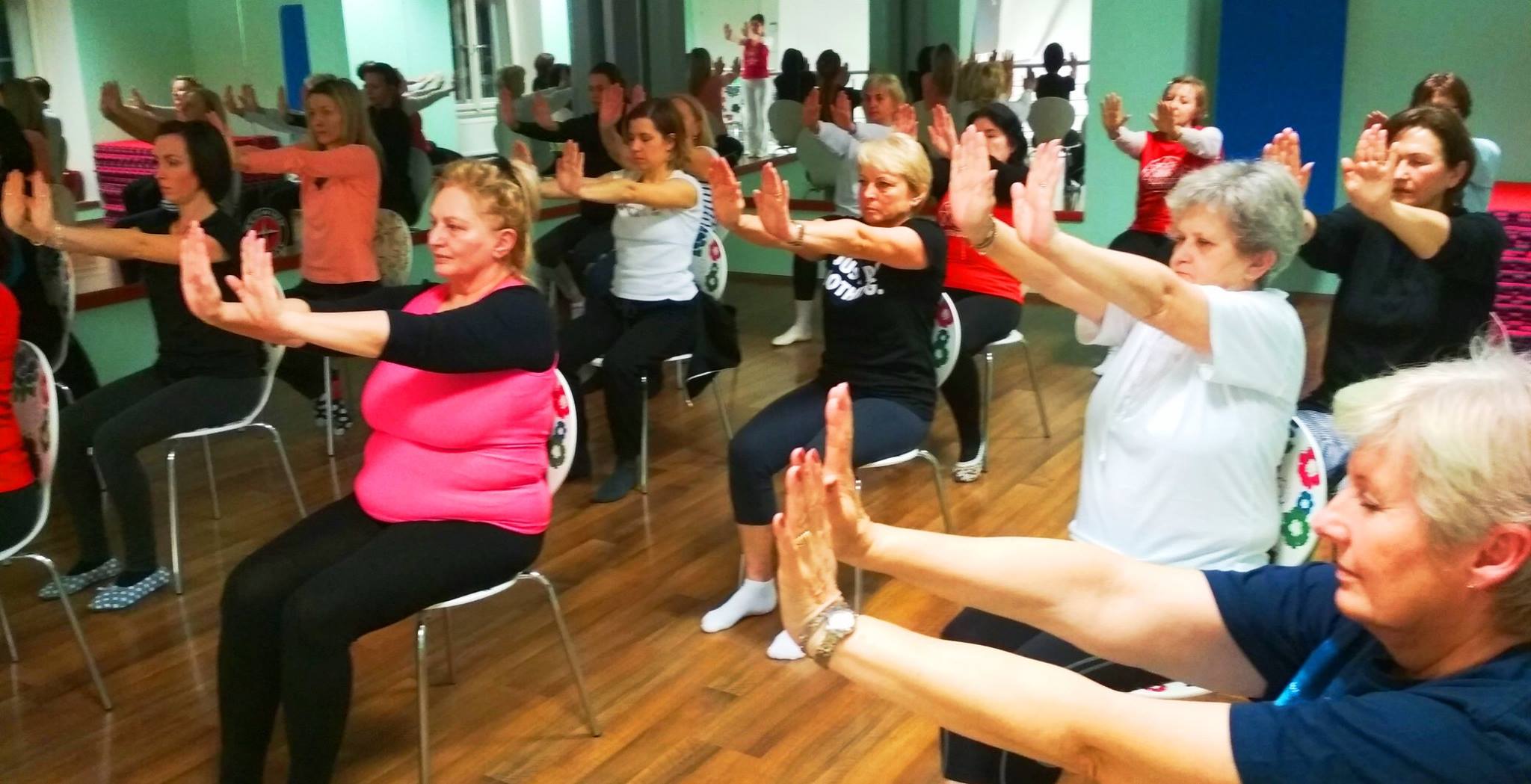 www.yoga-federation.eu
PROGRAM AKADEMICKÉ JÓGY PRO STUDENTY A PROFESORY
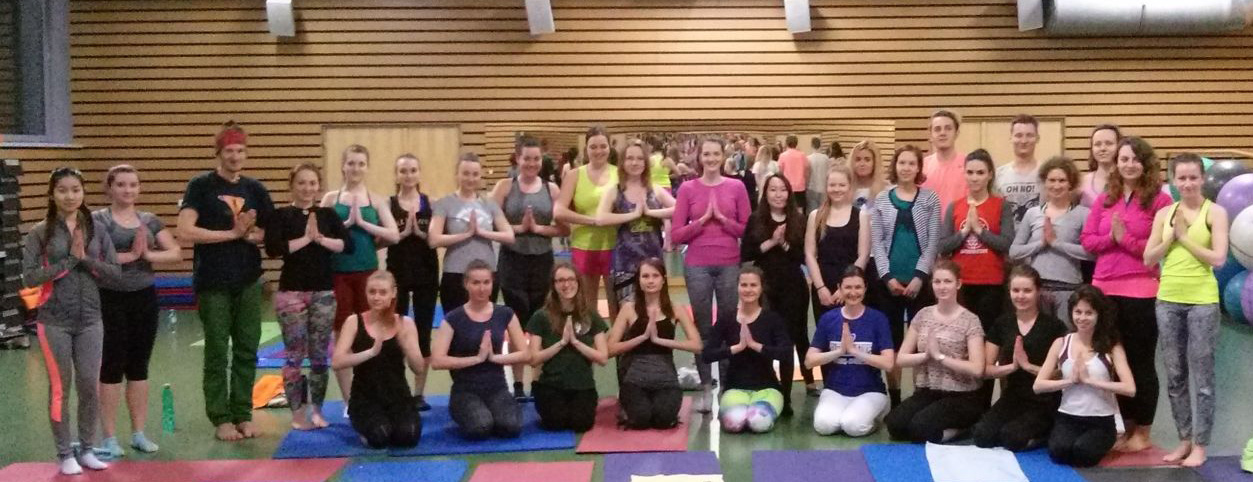 www.yoga-federation.eu
PROGRAM KORPORATIVNÍ JÓGA NA PRACOVIŠTÍCH
www.yoga-federation.eu
PROGRAM JÓGA PRO SPORTOVCE
www.yoga-federation.eu
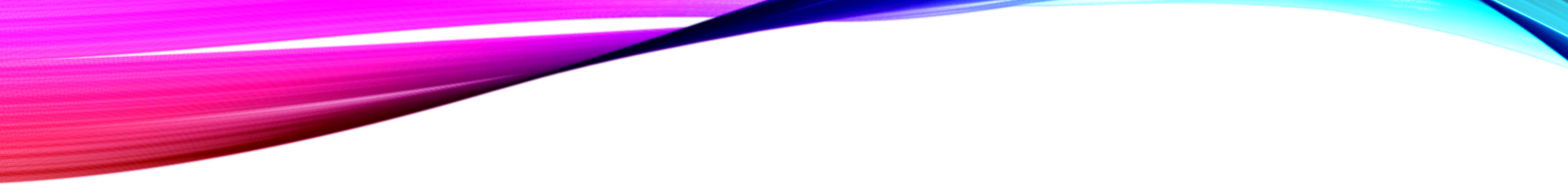 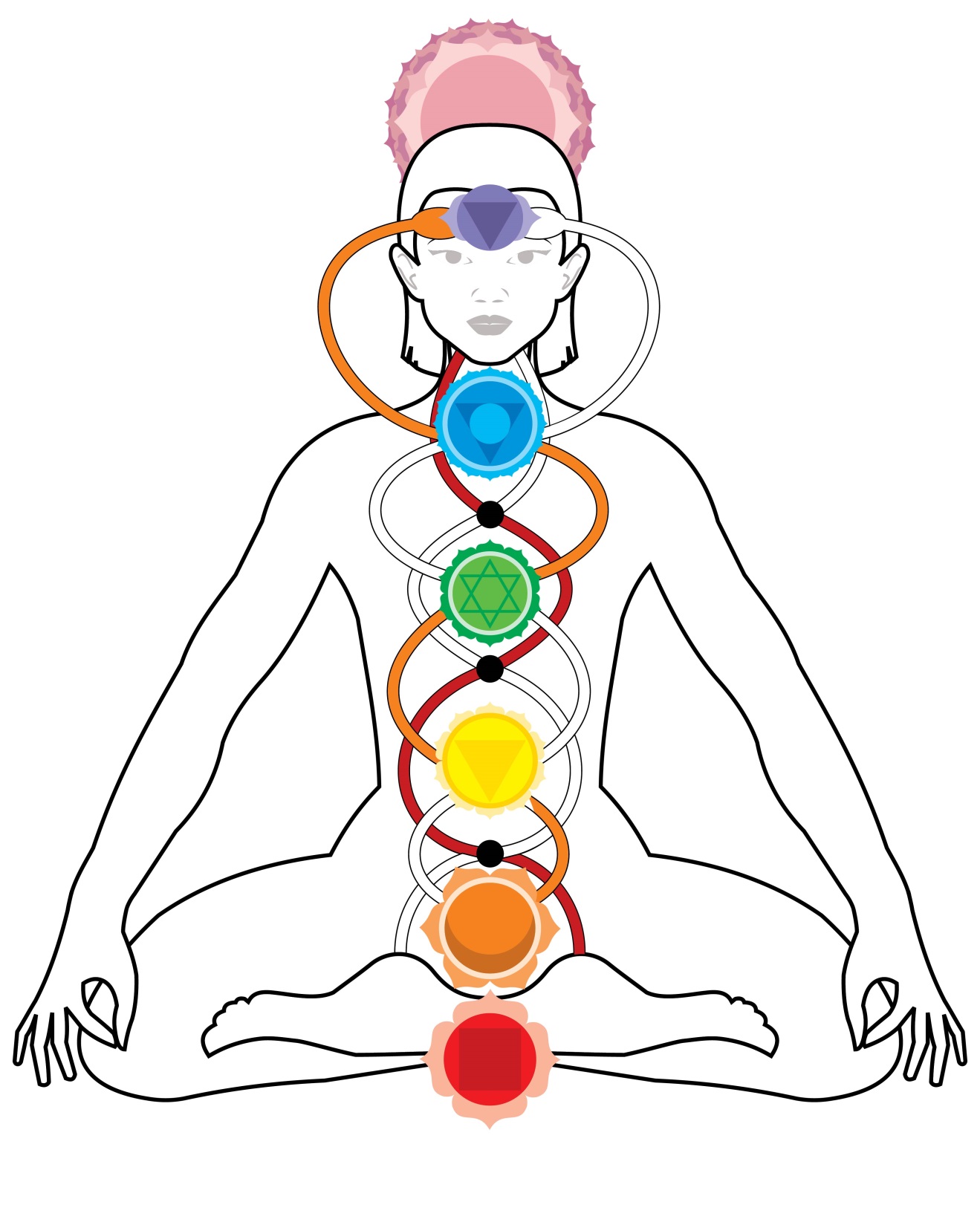 DŮVODY PRAKTIKOVÁNÍ JÓGY
UDRŽUJE VITALITU TĚLA
ZLEPŠUJE PSYCHO-FYZICKÉ ZDRAVÍ
POMÁHÁ PŘEKONÁVAT STRES A NAPĚTÍ
ZLEPŠUJE NÁLADU
OBOHACUJE EMOČNÍ ŽIVOT
ZVYŠUJE ÚROVEŇ VĚDOMÍ
ZLEPŠUJE KONCENTRACI
ZLEPŠUJE PAMĚŤ
POMÁHÁ UČINIT SPRÁVNÁ ROZHODNUTÍ
ZVYŠUJE ÚROVEŇ KREATIVITY
ZVYŠUJE ÚROVEŇ SPORTOVNÍCH DOVEDNOSTÍ (ZVÝŠENÍ PŘIPRAVENOSTI)
POMÁHÁ NAJÍT ESENCI (ÚČEL A SMYSL)
www.yoga-federation.eu
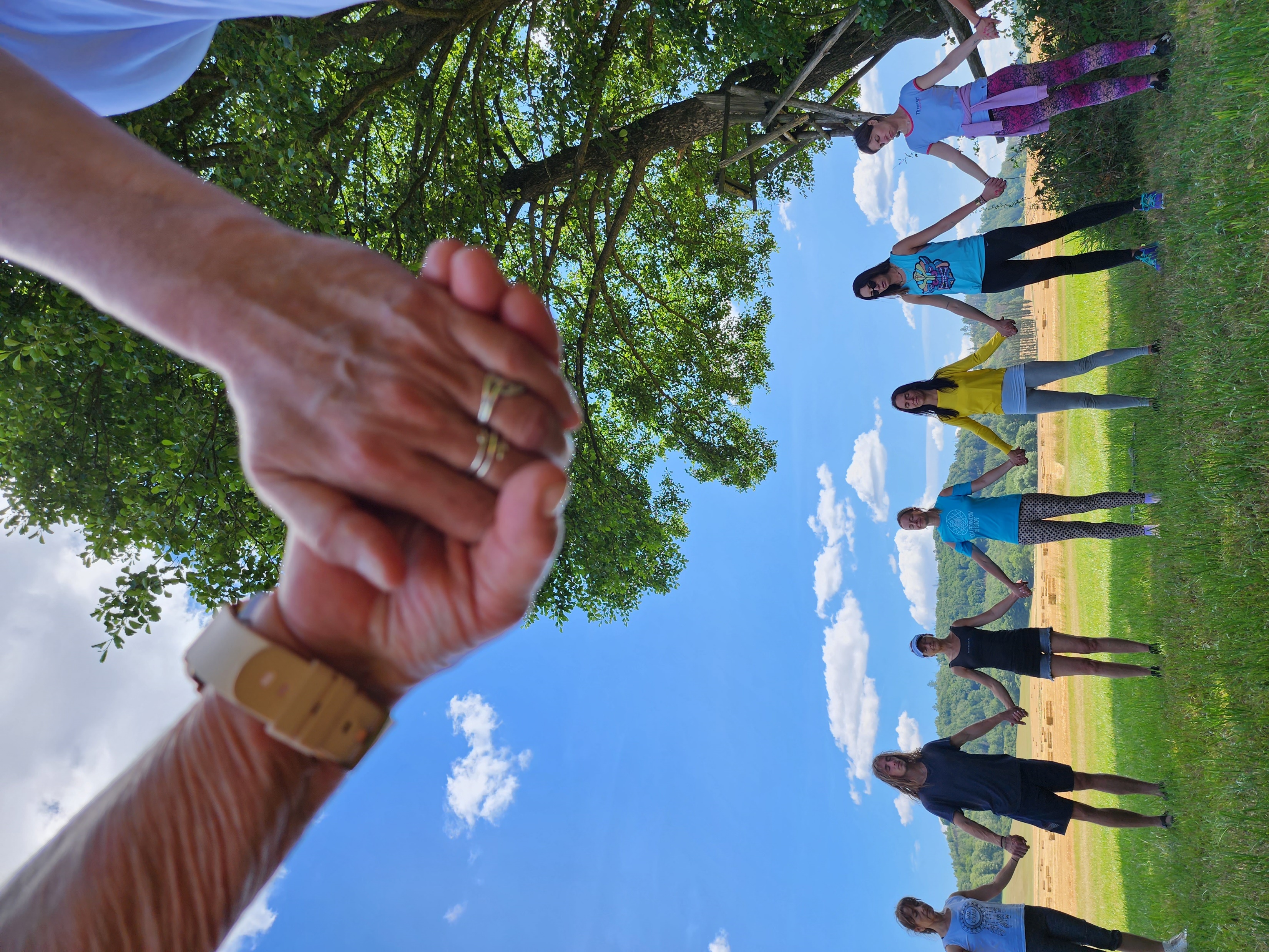 Jóga - ruka podpory inkluzivnímu vzdělávání
www.YOGA-FEDERATION.EU
31
www.yoga-federation.eu
Výzkumuy o aplikaci jógy v inkluzivním vzdělávání
Předchozí výzkum aplikace jógy v práci s osobami s vývojovým postižením byl zaměřen na sledování změn parametrů maladaptivního chování dětí a dospělých.
Analizou dosavadních vědeckých výzkumů můžeme dojít k závěru, že je nutné provést intenzivnější výzkum na větším vzorku s použitím aktuálně vědecké metodologie, abychom lépe prozkoumali účinky jógové praxe a vytvořili programy jógové aplikace, které jsou založené na důkazech.
S ohledem na heterogenitu vzorku ve školách, které realizují inkluzivní vzdělávání, projekt „Jóga - ruka podpory inkluzivního vzdělávání “ není primárně zaměřen na zkoumání účinků cvičení jógy u dětí a zlepšení maladaptivního chování, ale na hodnocení efektů aplikace jógy na celkové zlepšení kvality inkluzivního vzdělávání a jeho pilířů:  
1.     Respektování hodnoty diverzity žáků – odlišnost je chápána jako zdroj a přínos pro vzdělávání;
2.     Podpora všech žáků – učitelé mají vysoká očekávání ohledně výsledků vzdělávání všech žáků;
3.     Spolupráce – spolupráce a týmová práce jsou zásadními součástmi přístupu každého učitele;
4.     Osobní profesní rozvoj – vyučování je činnost, při níž se učíme, a učitelé mají zodpovědnost za své celoživotní vzdělávání.
AŤ JE V NÁS LÁSKA A SOULAD S NAŠÍM OKOLÍM
Jóga - ruka podpory 
inkluzivnímu vzdělávání
Projekt je zaměřen na implementaci programu "Jóga - ruka podpory inkluzivnímu vzdělávání" s cílem zlepšit kvalitu inkluzivního vzdělávání v mateřských a základních školách v EU.
Program má dva cíle: 
posílení osobních kapacit učitelů
posílení pedagogických kapacit a kompetencí učitelů s cílem zvýšení efektivity v učebním procesu ve třídách ve kterých se provádí inkluzivní vzdělávání.
www.YOGA-FEDERATION.EU
33
Jóga - ruka podpory 
inkluzivnímu vzdělávání
S cílem realizovat klíčový princip inkluzivního vzdělávání - že všechny děti jsou vítány ve vzdělávacích institucích, bez ohledu na jejich případnost, sociální status, zdravotní stav atd., a s ohledem na to, že v rámci skupiny, třídy či komunity se děti stávají vědomými toho, že mezi nimi existují rozdíly, a že to je každodenní realita jak ve škole, tak mimo ni, v životě každého z nás, je důležité prozkoumat všechny možnosti v přístupech, metodách a technikách, které v tomto úsilí mohou pomoci. Proto bylo iniciováno provádění výzkumu, který by měl osvětlit odpovědi na následující otázky: Do jaké míry a jakými způsoby může tisíce let stará metoda jógy pomoci zlepšit kvalitu inkluzivního vzdělávání?
www.YOGA-FEDERATION.EU
34
Jóga - ruka podpory 
inkluzivnímu vzdělávání
Abychom na tuto otázku odpověděli, položili jsme si následující obecné výzkumné otázky:
1. Zda implementace programu jógy může a do jaké míry přispět k dosažení ještě kvalitnějšího vzdělání pro všechny děti ve školách, bez ohledu na jejich rozdílnosti, tedy přispět k vytvoření prostředí, kde se nikdo necítí zraněný kvůli svým odlišnostem.
2. Jak mohou jógové techniky pomoci učitelům nastolit a udržet atmosféru porozumění, spolupráce a tolerance, která povzbuzuje děti, aby se stali lidskými a šlechetnými lidmi.
3. Je oprávněné integrovat program jógy do vzdělávacího plánu a programu mateřských, základních, středních a vysokých škol s cílem zlepšit kvalitu inkluzivního vzdělávání?
www.YOGA-FEDERATION.EU
35
Jóga - ruka podpory 
inkluzivnímu vzdělávání
Odůvodnění realizace projektu
Jóga existuje už čtyři a půl tisíce let. Za svou dlouhou existenci a zvyšující se zájem o jógu, a to i ve vědecké komunitě, vděčí potřebám, které lidé uspokojují její aplikací v různých oblastech života – od zdravotní prevence až po zvyšování efektivity v procesu učení.
Proto je důležité vědecky prozkoumat možnou efektivitu její aplikace v inkluzivním vzdělávání.
www.YOGA-FEDERATION.EU
36
DĚKUJEME ZA POZORNOST
Prof. Predrag K. Nikić, Ph.D.
The European House of Yoga Light
yogalight.eu@gmail.com